Дорогие родители, предлагаем Вам и детям поучаствовать в математической олимпиаде. Варианты ответа нужно занести в итоговую таблицу. Выбранный вариант ответа обозначьте любым значком. Воспитатели : Сапожникова О.В., Кузнецова Т. И.
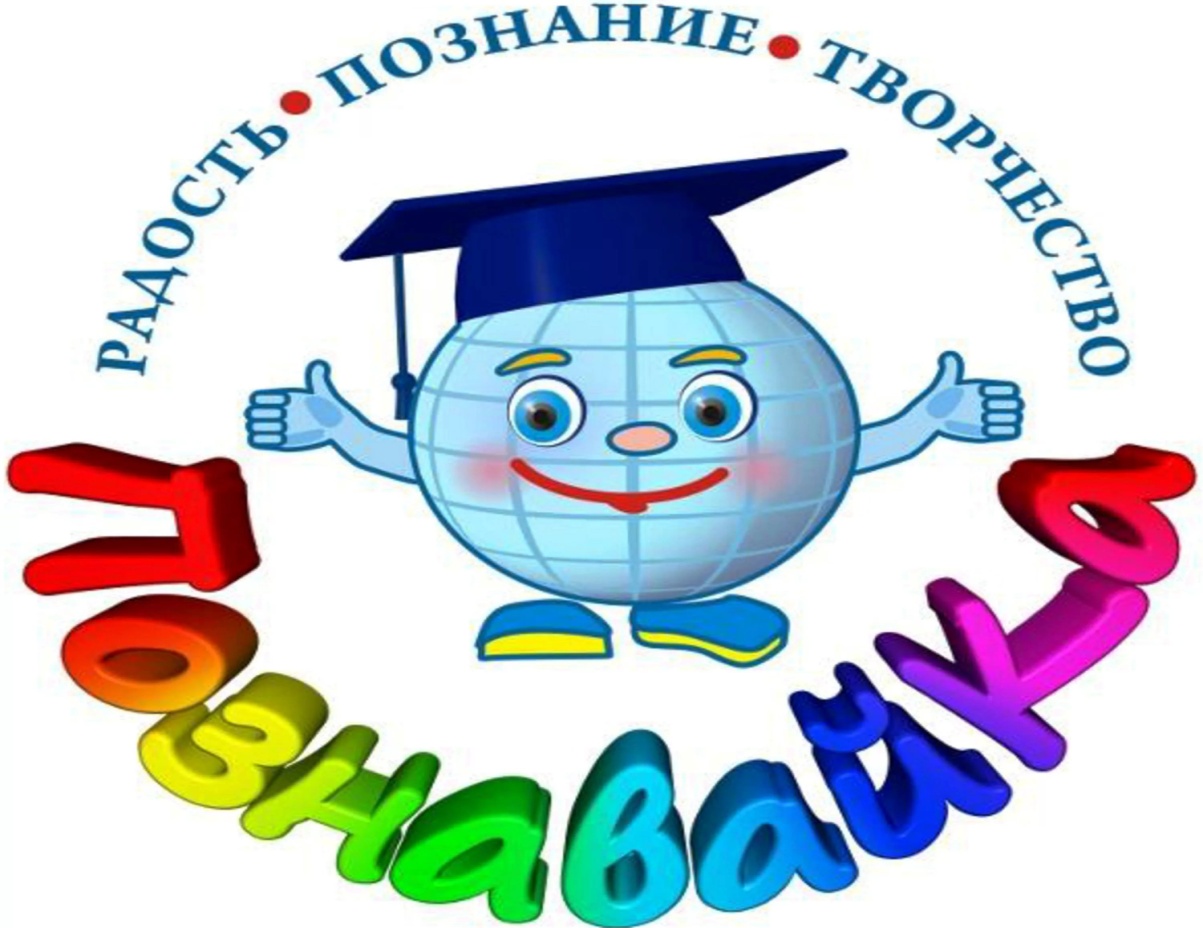 Желаем успехов, у Вас всё получится !
№1
Во дворе гуляли куры и собаки. Миша посчитал их лапы, получилось 8. Сколько кур и собак гуляло во дворе?
А  1 собака 2 курицы
Б  1 собака 1 курица
В  2 собаки 1 курица
Г  2 собаки
№2 
У Ивана  3 брата и 3 сестры. Сколько мальчиков в семье?
А   3
Б   5
В   7
Г   4
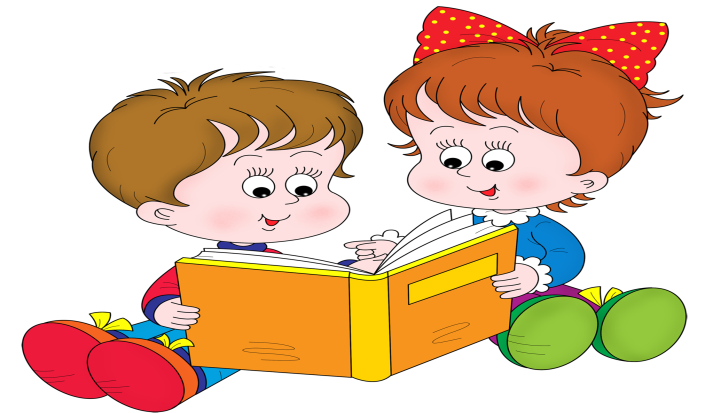 №3
На яблоне сидело 6 синичек. Четвёртая улетела. Сколько синичек осталось?
А   2
Б   3
В   5
Г   4
№4
У Алёнки и Тани по 4 конфеты. Алёна отдала Тане 2 конфеты. Сколько конфет стало у Алёны?
А   2
Б   1
В   3
Г   4
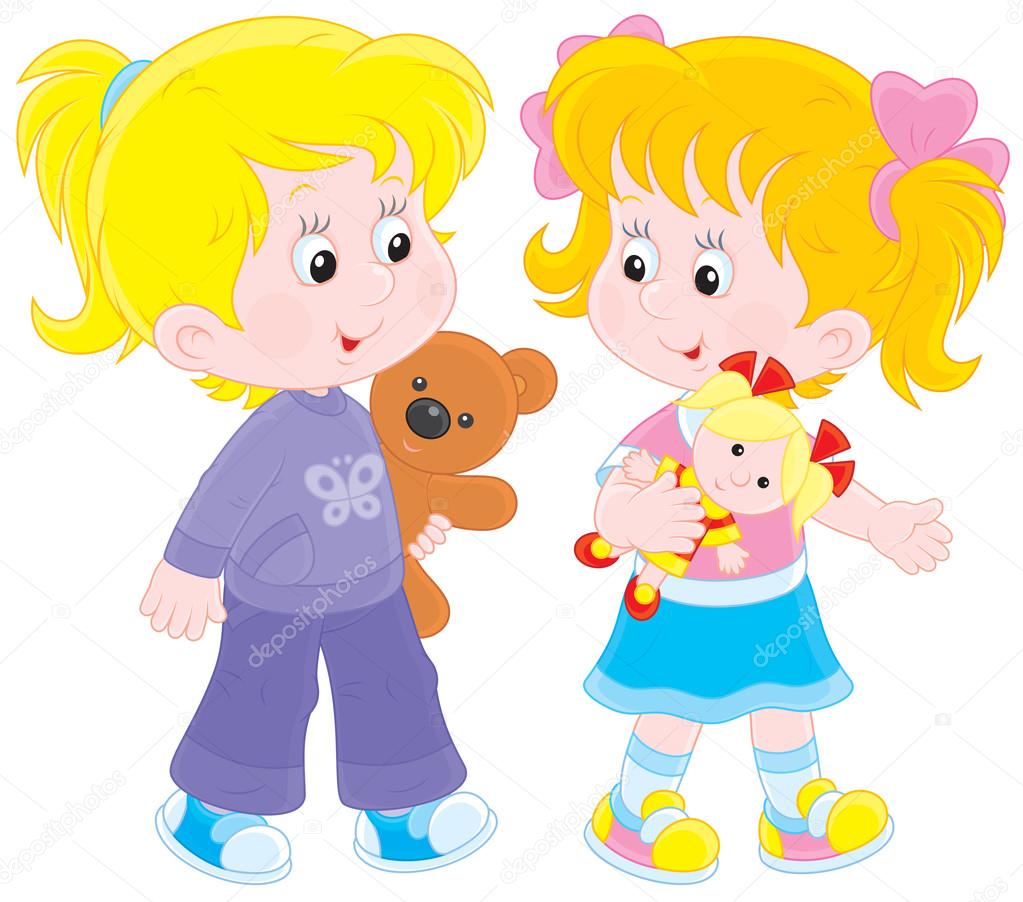 №5
В парке вдоль дорожки растёт 5 деревьев. Между деревьями стоят скамейки. Сколько скамеек в парке? 
А   6
Б   3
В   4
Г    5
№6
У Кати было 4 шара зелёного и жёлтого цвета. Зелёных было больше , чем жёлтых. Сколько шаров каждого цвета было у Кати?
А   2 зел и 2 жёл
Б   3 жёл и 1 зел
В   4 зел
Г   3 зел и 1 жёл
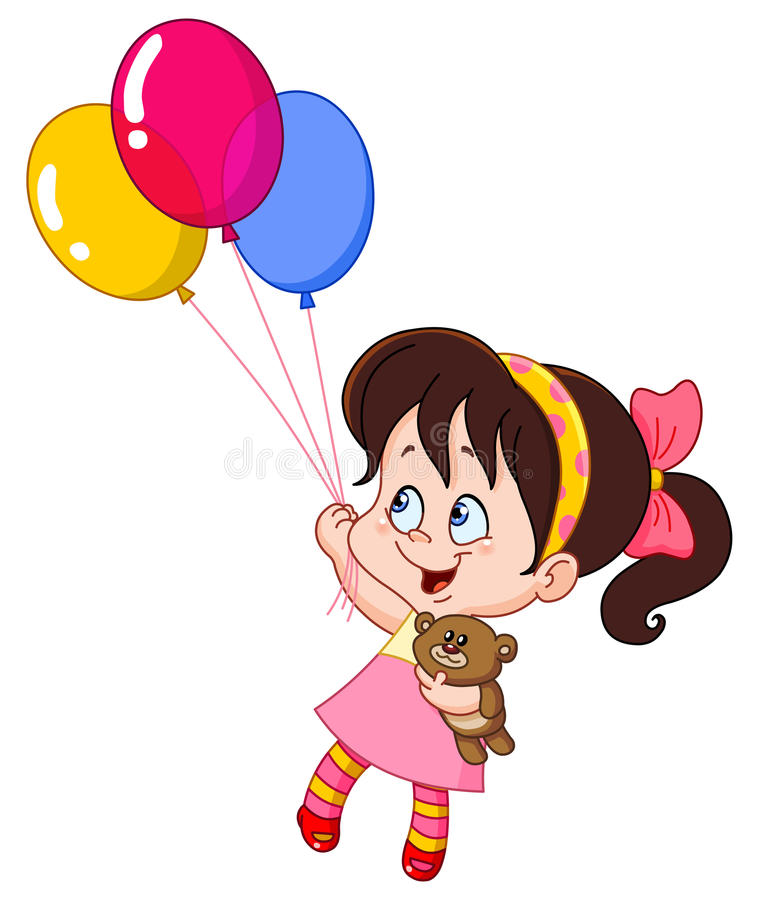 №7
У Тани было 5 орехов , когда она отдала1 орех брату, у них орехов стало поровну. Сколько орехов было у брата?
А   3
Б   4
В   2
Г   1
№8
Наступил январь. На клумбе распустились 3 ромашки, а потом ещё 1. Сколько ромашек распустилось?
А   3
Б   В январе ромашки не цветут
В   1
Г   4
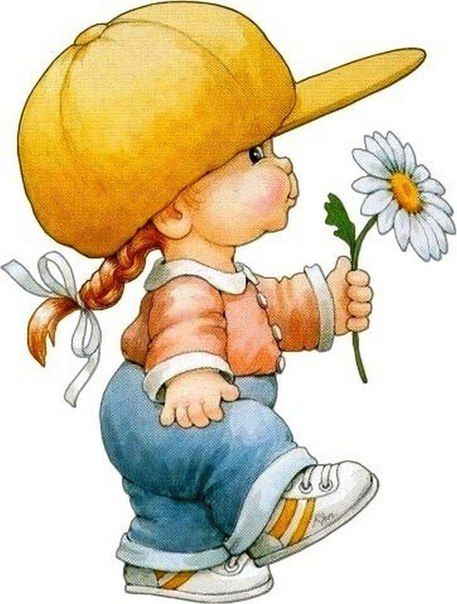 Вопросы для родителей:
№9
Когда черной кошке лучше всего пробраться в дом?
А   Ночью
Б   Днём
В   Когда дверь открыта
Г   Нет варианта
№10
У одного отца спросим: «Сколько у Вас детей?» Он ответил: «У  меня 4 сына и у каждого из них есть родная сестра». Сколько же  у него детей?
А   8                                     В   5
Б   6                                      Г   много
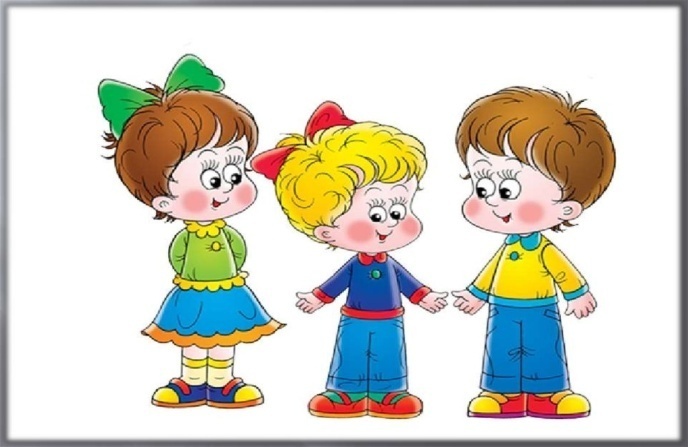 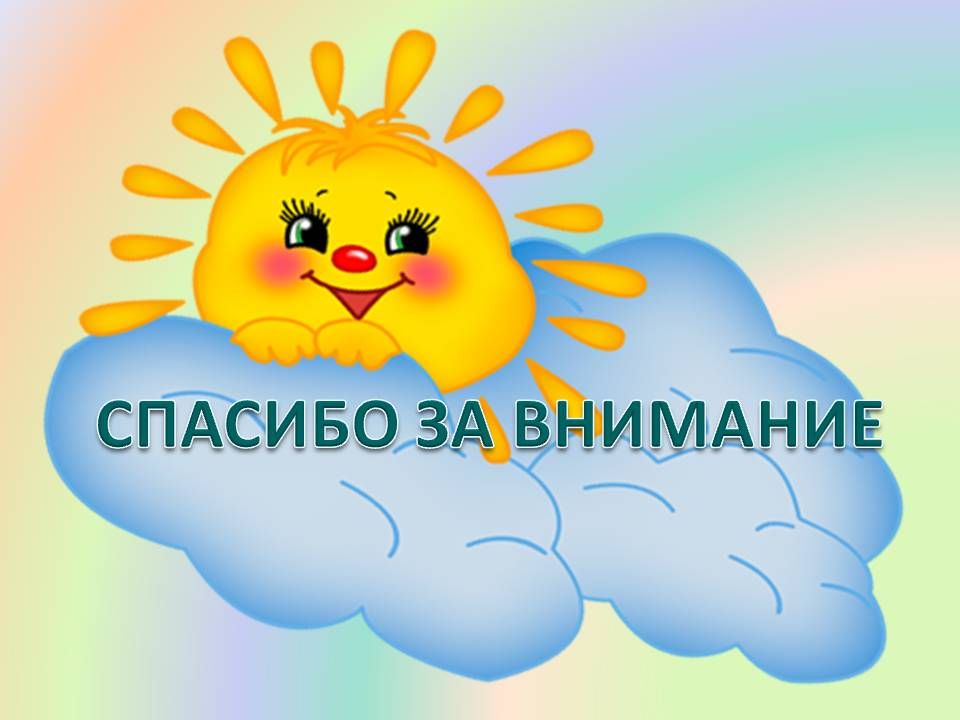